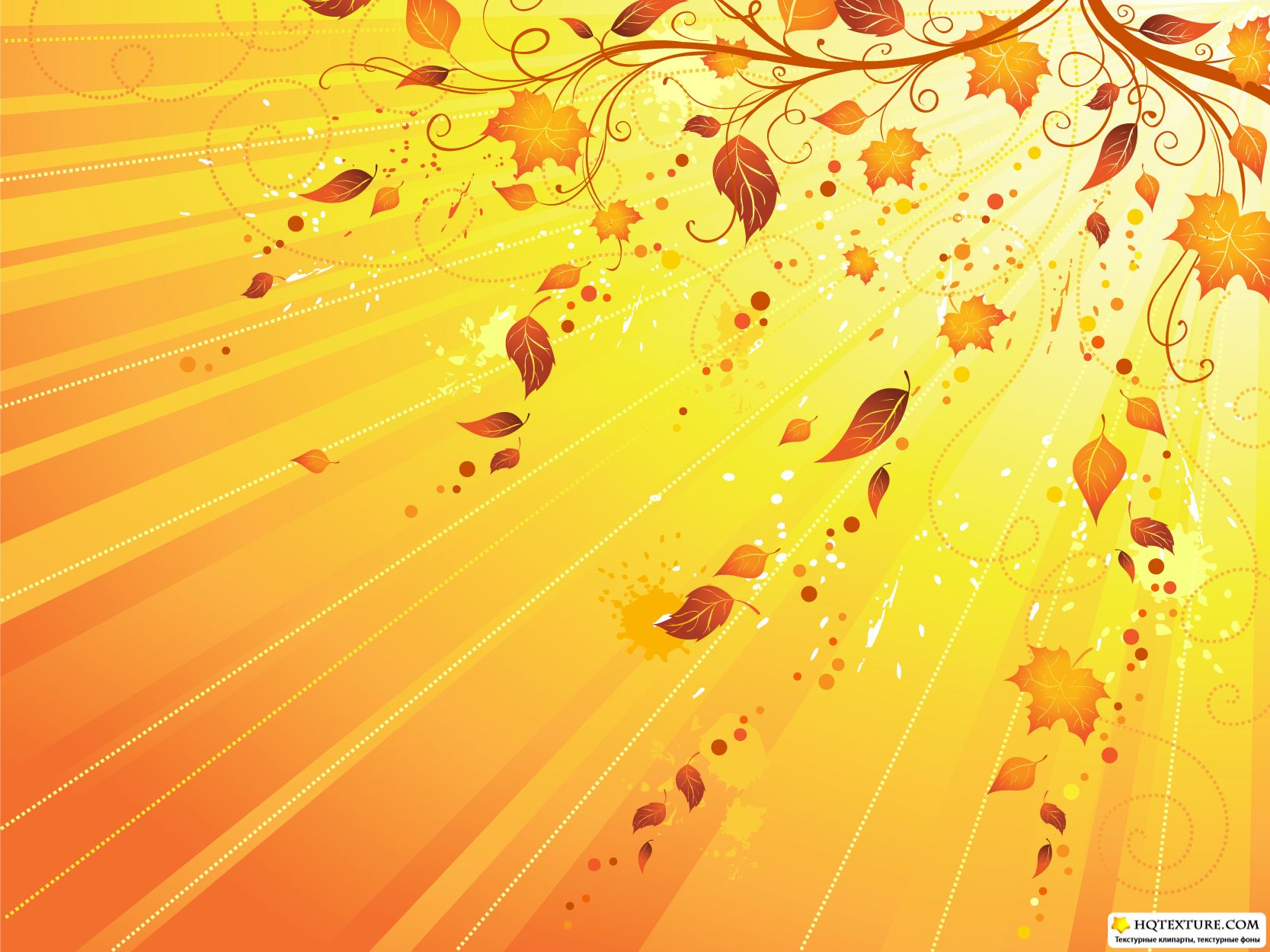 «МЕТОДИ ТА МЕТОДИЧНІ               
  ПРИЙОМИ НАВЧАННЯ »
Виконала:
студентка 4 курсу
групи 2320-1
Зезуль Ольга
Метод навчання історії
це впорядкований спосіб взаємодії учасників навчального процесу, спрямований на досягнення цілей і завдань шкільної історичної освіти.
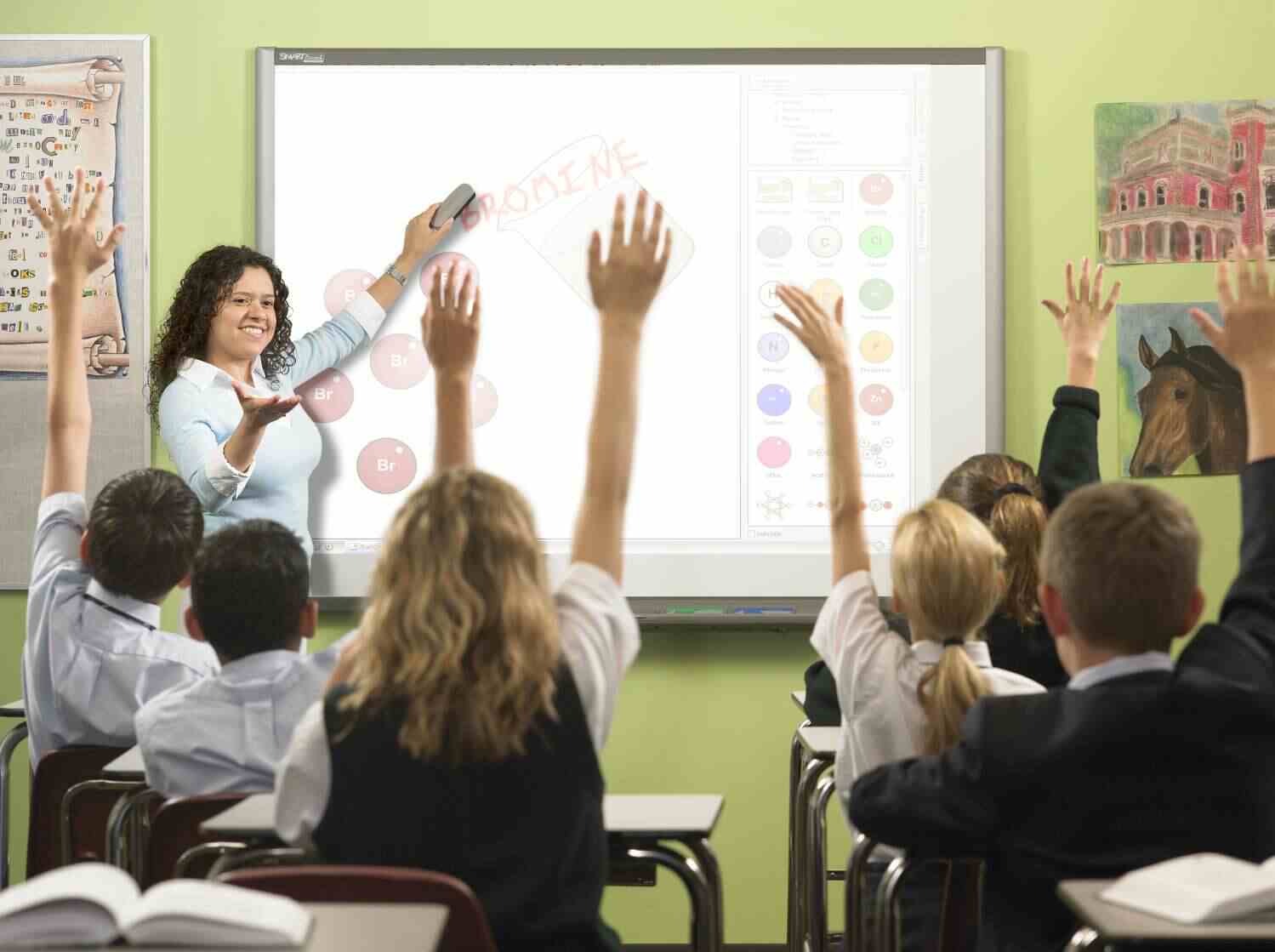 Методи мають свою класифікацію
За джерелом знань
словесні                                           практичні
                                        наочні

    

                     (Автори І. Лернер, М. Скаткін)
              Виділяють п’ять таких методів:
В залежності від характеру взаємодії вчителя з учнем:
Пояснювально-ілюстративний
- вчитель надає готову інформацію, а учні         слухають, усвідомлюють, запам’ятовують.
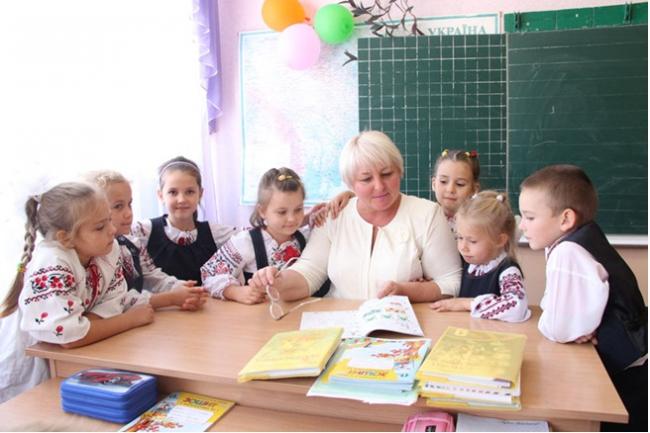 Дуже важливо забезпечити одночасне поєднання усного пояснення з демонструванням, ілюстрацією зразків, прикладів, моделей. Саме таке поєднан­ня включає в діяльність ліву і праву півкулі головного мозку, що сприяє актуалізації навчального досвіду людини.
Репродуктивний
- Вчитель дає завдання на відтворення навчального матеріалу в тій чи іншій формі
Проблемного викладу
- Вчитель формулює проблему і поступово викладає її розв’язання
- Учні не тільки сприймають , усвідомлюють та запам’ятовують інформацію, а й слідкують за логікою доказів, можуть брати участь  в прогнозуванні наступного етапу
Частково пошуковий
- вчитель ставить проблемне завдання, але скорочує поле пошуку. Він робить невелику підказку, або розділяє проблему на частини
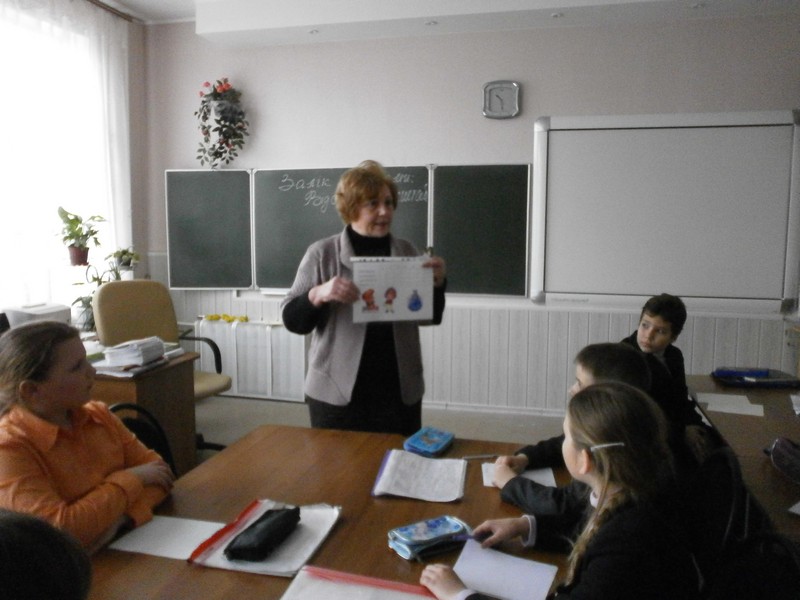 Дослідницький
- Учень отримує завдання і самостійно шукає спосіб розв’язання
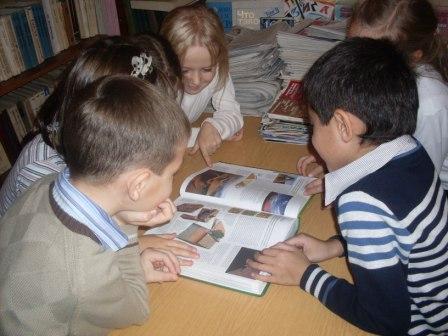 Методичні прийоми – різноманітні форми втілення взаємодії вчителя та учня
ПОЯСНЕННЯ
БЕСІДА
РОЗПОВІДЬ
УСНЕ ВИКЛАДЕННЯ МАТЕРІАЛУ
ОПИС
ЛЕКЦІЯ
ХАРАКТЕРИСТИКА
Розповідь – це яскраве, образне, сюжетне викладання історичних процесів або подій
Характерні риси: наявність сюжету, динамічність дії, участь в подіях  історичних діячів  та народних мас. Мова повинна бути точною, доступною, емоційною.
Шкільна лекція 
Повинні переважати:            - науковий аналіз 
 - теоретичні розміркування 
 - узагальнення
Опис – використовується для розкриття суттєвих рис та ознак історичних явищ.
 Опис не має об’єкту, але має сюжет.
Характеристика – різновид опису. Буває короткою та розгорнутою. Служить для конкретизації  певного явища.
 Частіше вона включає точне, лаконічне перерахування особливостей  історичних явищ.
Бесіда – діалогічний прийом навчання, передбачає обговорення, аналізу, узагальнення історичного матеріалу.
Виділяють 5 видів бесід:
Вступна бесіда
 Контрольна бесіда
 Аналітично-узагальнююча
 Підсумкова бесіда
 Евристична бесіда
Наочність у навчанні і сторії
наочність відіграє велику роль в процесі засвоєння учнями знань. На підставі безпосереднього сприйняття предметів або з допомогою зображень (наочності) в процесі навчання в учнів формуються образні уявлення і поняття про історичне минуле.
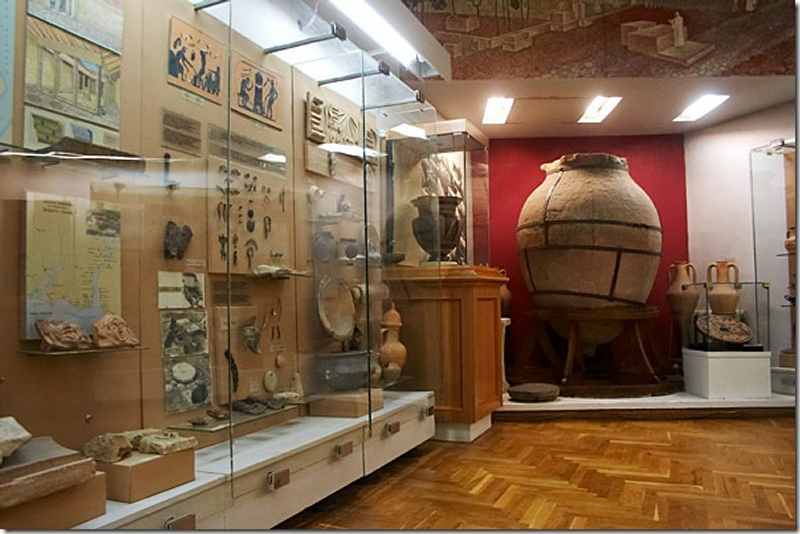 Класифікація наочних засобів за їх змістом
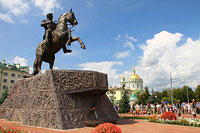 монументальна: монументальні історичні пам`ятники минулого та історичні місця


речові історичні 
джерела
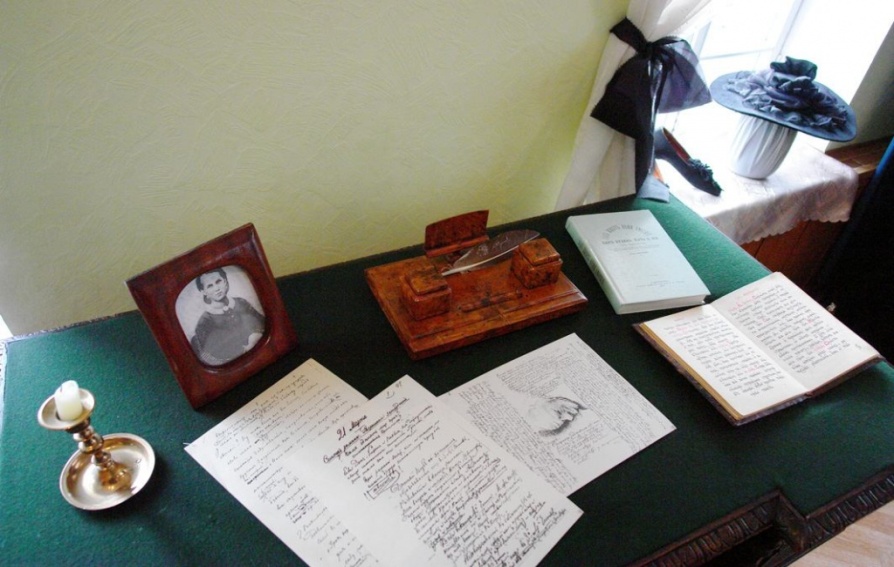 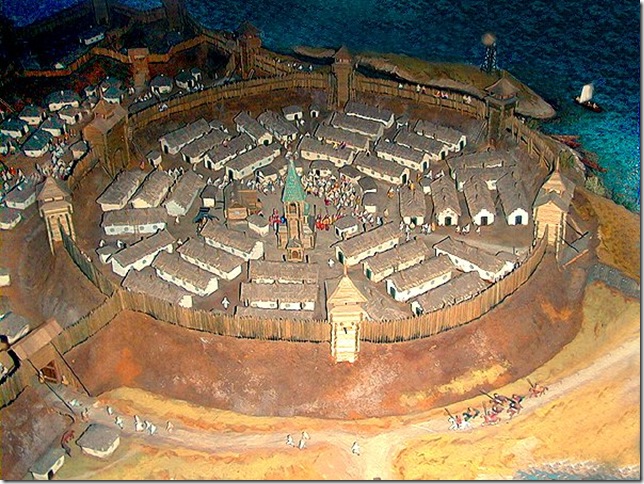 спеціально виготовлена предметна:
 макети, моделі, реконструкції предметів побуту, праці


 образотворча : учбові картини, репродукції
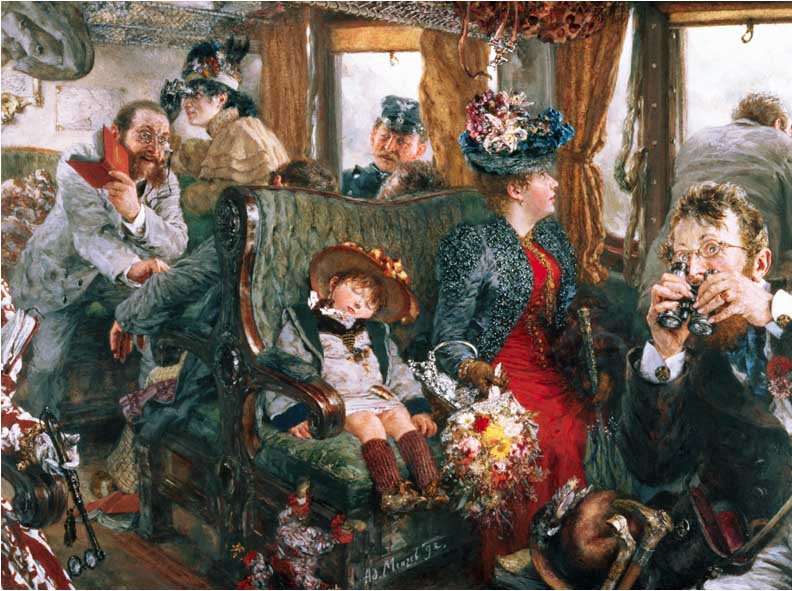 умовно-графічна: схематичні малюнка, історичні учбові карти, аплікації, логічні схеми, графіки, діаграми, таблиці
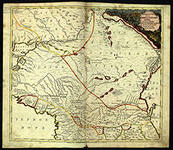 технічні засоби навчання учбові кінофільми, діафільми, відеофільми, компакт-диски
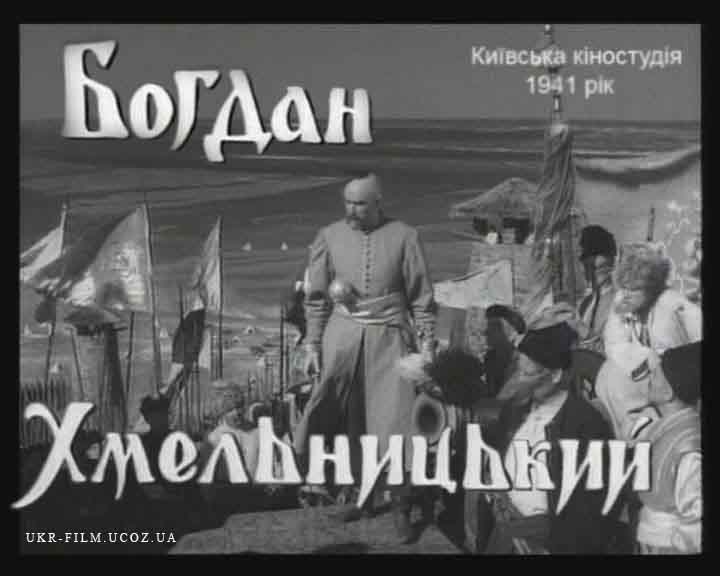 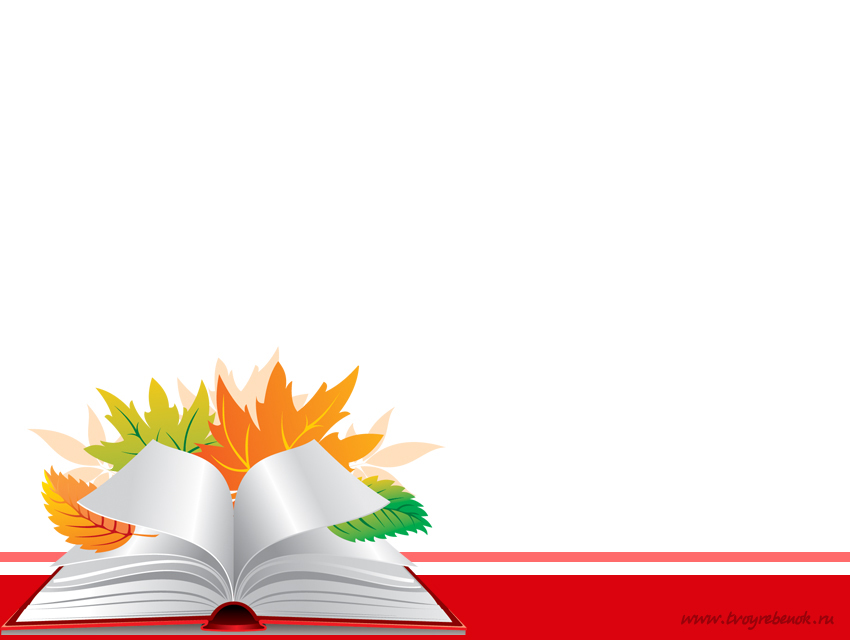 Метод навчання   показує нам спосіб взаємодії вчителя з учнем, а методичні прийоми – форми цієї взаємодії. Отже, для того щоб досягти успішного результату  потрібно для засвоєння кожного елементу навчання обирати найбільш придатні методи.
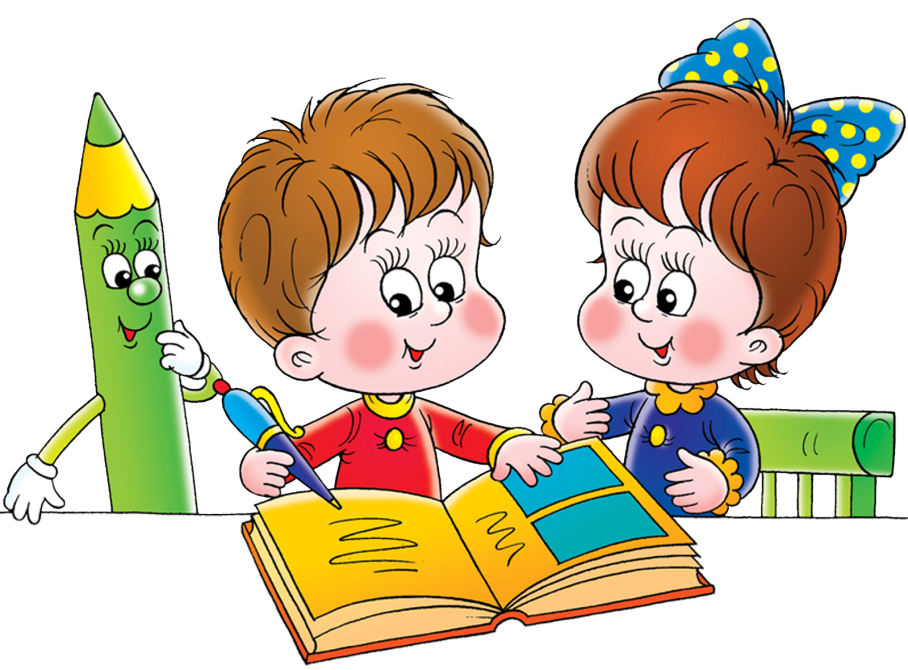